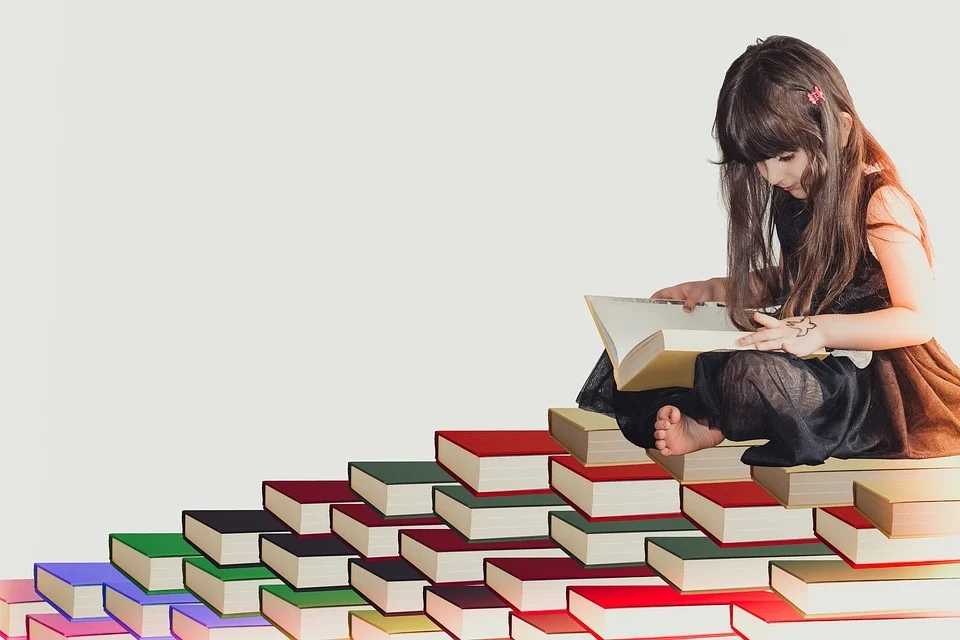 人教版小学数学四年级上册
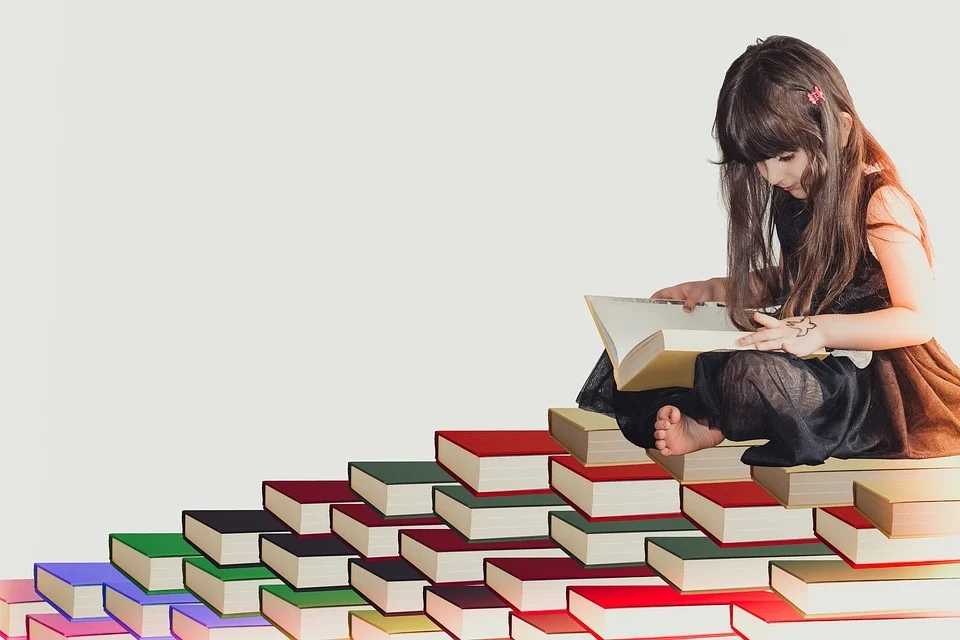 6.2.3 用商的变化规律简便计算
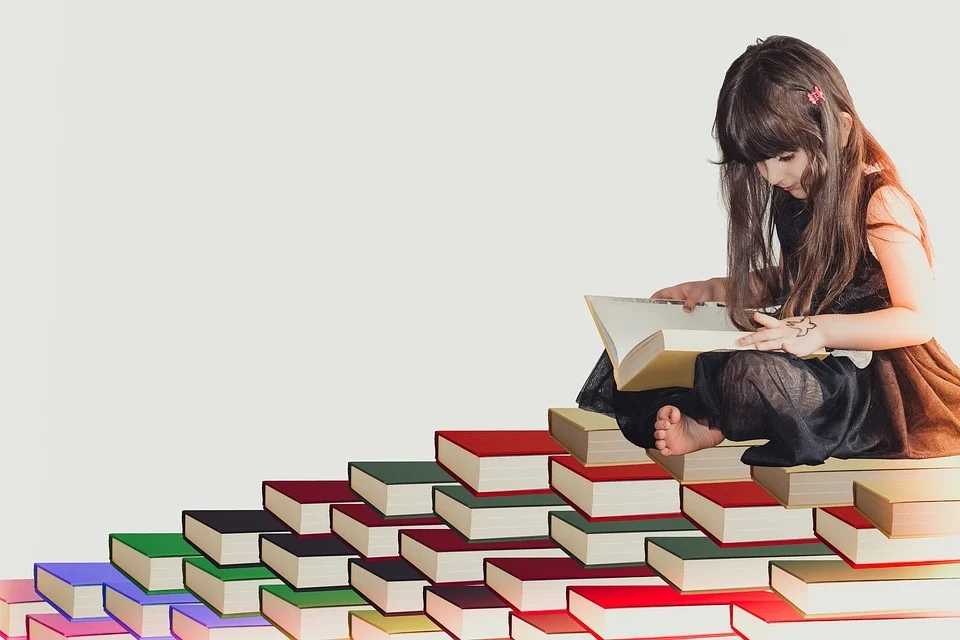 MENTAL HEALTH COUNSELING PPT
第六单元   除数是两位数的除法
讲解人：xippt  时间：2020.6.1
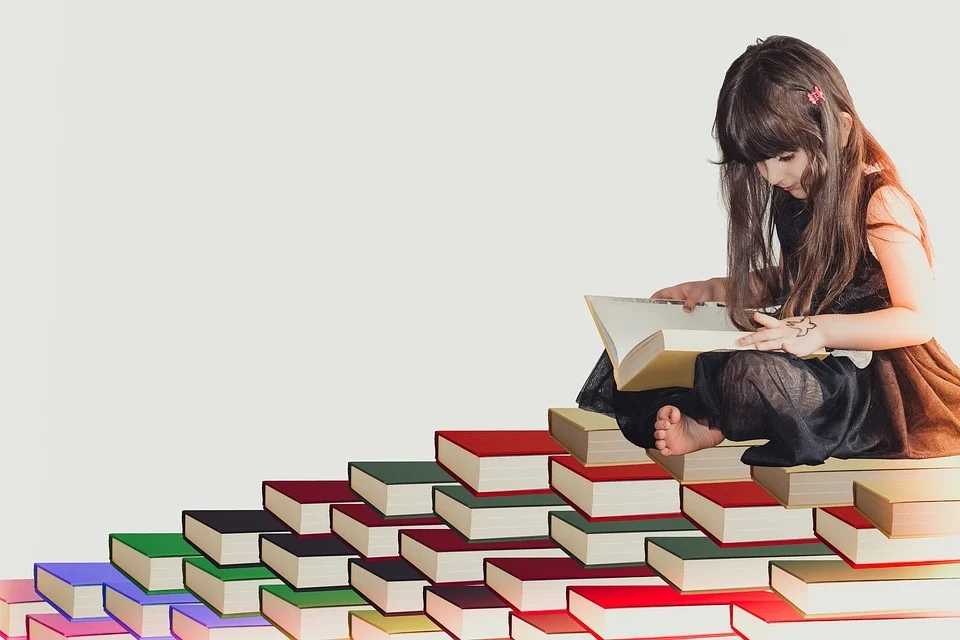 一、复习导入
根据360÷30=12，直接写出下面的商。
720÷30＝
180÷15＝
60÷5＝
24
12
12
7 8 0
7 8 0
30
30
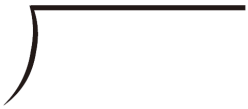 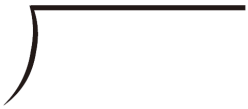 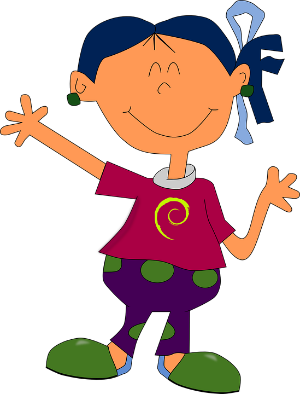 我这样做。
我这样做。
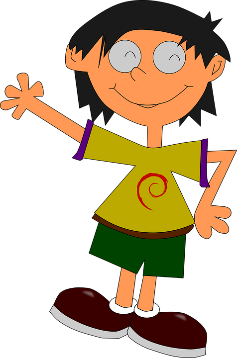 小英
小平
二、探索新知
教材P88页例9
应用商的变化规律不仅可以使口算简便，还可以使笔算简便。
26
（1）780÷30＝_______
6
2
2
6
6 0
6
小英这样做对吗？为什么？
0
1 8
8
1
1  8
对，被除数和除数都除以10，商不变。
1 8  0
0
0
二、探索新知
教材P88页例9
8
（2）120÷15＝_______
被除数和除数都乘4，商不变。
120÷15
×4
×4
＝（120×4）÷（15×4）
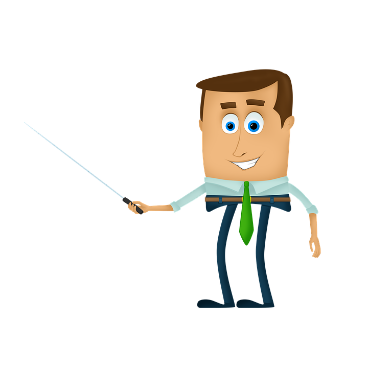 ＝ 480÷60
＝ 8
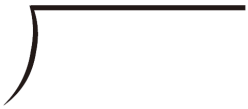 50
8 4 0
二、探索新知
在用商不变的规律计算有余数的除法，一定要记得把余数还原到原来的样子哦！
教材P88页例10
验
算
16……40
（1）840÷50＝_______
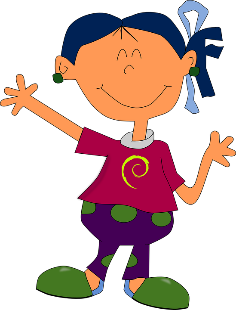 余40。
1
6
1 6
×     5 0
正确
＋    4 0
5
8 0 0
3
4
8 4 0
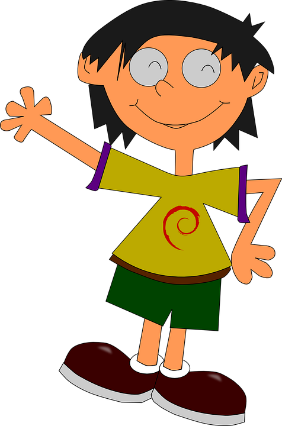 4
被除数和除数同时除以了10，商不变。可是余数却跟着被除数和除数也除以了10，要把余数还原，就必须乘10。余数4乘10，等于40。
3 0
余4。
6 0 0
5 4 0
40
20
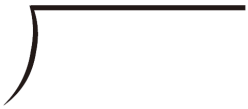 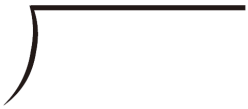 二、探索新知
教材P88页
=27
1.        600÷40                                  540÷20
=15
1
5
2
7
4
4
0
2
4
1
2 0
1 4
0
0
6 7 0
9 8 0
30
50
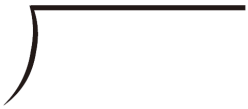 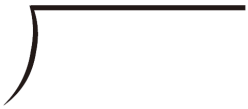 二、探索新知
教材P88页
30
=19……30
10
=22……10
1.        670÷30                                  980÷50
2
1
2
9
6
5
7
8
4
6
4 5
3
1
二、探索新知
教材P88页
2.在（   ）里填上适当的数，使计算简便。
4
25
180  ÷  45 ＝
450  ÷  18 ＝
210  ÷  42 ＝
120  ÷  15 ＝
2
9
×(    )
÷(    )
×(    )
÷(    )
×2
÷9
×(    )
÷(    )
50
360
÷  90
÷   2
÷
÷
8
5
2
7
2
7
30
240
6
30
三、基础练习
教材P89页练习十七第1题
1.（1）很快说出下面各题的得数。
=12
=4
=7
480÷40
360÷90
=4
560÷80
120÷30
（2）下面的题你会做吗？
=8
6300÷700
=9
3200÷400
=27
8100÷300
5 6 0
6 3 0
80
20
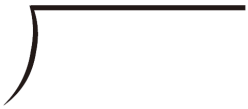 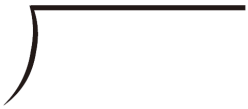 三、基础练习
教材P89页练习十七第2题
2.用你喜欢的方法计算。
=31……10
=7
560÷80
630÷20
7
3
1
5 6
6
0
3
2
1
三、基础练习
教材P89页练习十七第2题
2.用你喜欢的方法计算。
700÷25
180÷36
＝（700×4）÷（25×4）
＝（180÷6）÷（36÷6）
＝2800÷100
＝30÷6
＝28
＝5
9 0 0 0
9 1 0
600
70
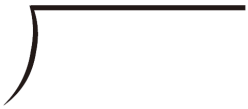 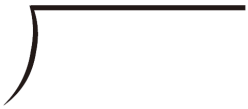 三、基础练习
教材P89页练习十七第2题
2.用你喜欢的方法计算。
=21
910÷70
=15
9000÷600
1
3
1
5
7
6
1
2
3
0
2 1
3 0
0
0
8 0 0
50
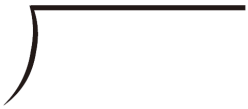 三、基础练习
教材P89页练习十七第2题
2.用你喜欢的方法计算。
=16
800÷50
140÷35
＝（140÷7）÷（35÷7）
1
6
＝20÷5
＝4
5
0
3
3 0
0
三、基础练习
教材P89页练习十七第3题
3.选择正确的余数填在            里。
（1）830÷40=20……   （3，30）
（2）640÷50=12……   （4，40）
（3）1300÷200=6……   （1，10，100）
30
40
100
三、基础练习
4.选择。
（1）被除数除以10，除数（     ），商不变。


（2）两数相除商是21，如果被除数、除数同时除以3，商是（     ）
C
A.不变 	              B.乘10 	              C.除以10
A
A.21 		 B.9 		 C.81
四、课堂小结
通过本节课的学习，你有什么收获？
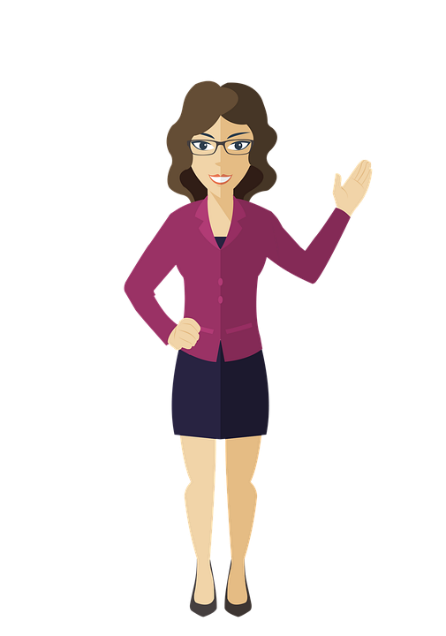 版权声明
感谢您下载xippt平台上提供的PPT作品，为了您和xippt以及原创作者的利益，请勿复制、传播、销售，否则将承担法律责任！xippt将对作品进行维权，按照传播下载次数进行十倍的索取赔偿！
  1. 在xippt出售的PPT模板是免版税类(RF:
Royalty-Free)正版受《中国人民共和国著作法》和《世界版权公约》的保护，作品的所有权、版权和著作权归xippt所有,您下载的是PPT模板素材的使用权。
  2. 不得将xippt的PPT模板、PPT素材，本身用于再出售,或者出租、出借、转让、分销、发布或者作为礼物供他人使用，不得转授权、出卖、转让本协议或者本协议中的权利。
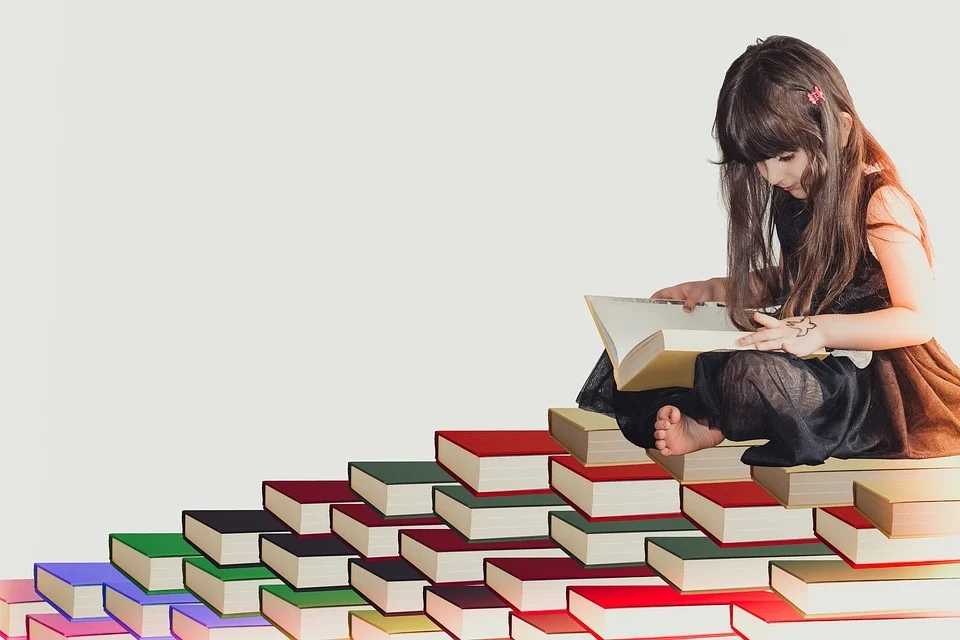 人教版小学数学四年级上册
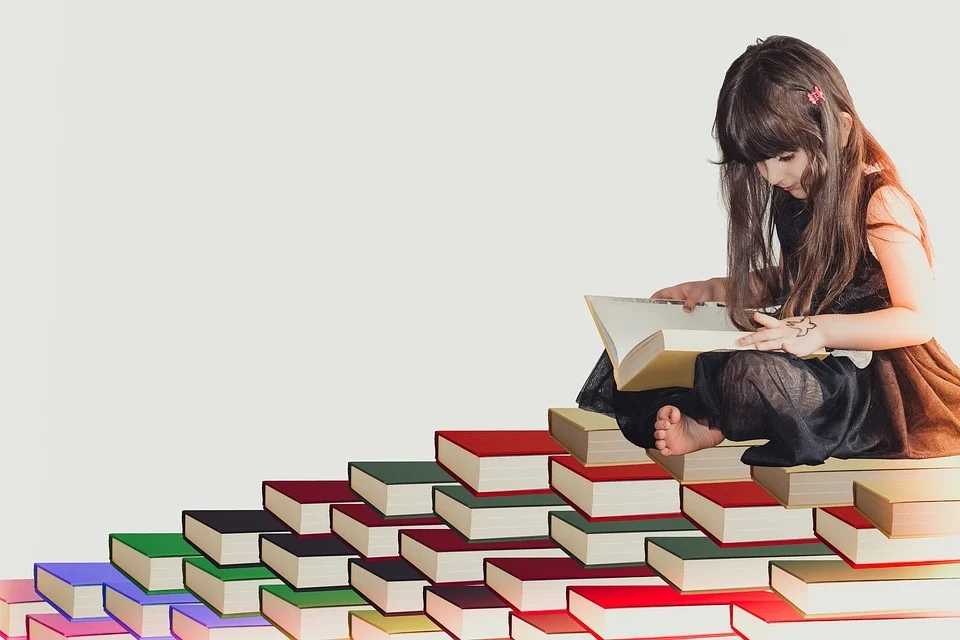 感谢你的聆听
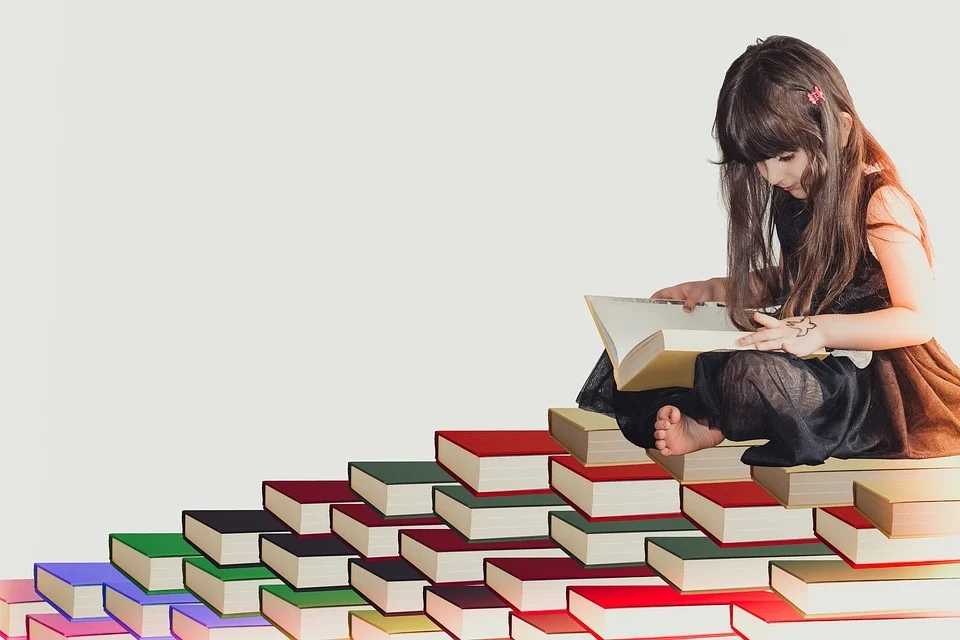 MENTAL HEALTH COUNSELING PPT
第六单元   除数是两位数的除法
讲解人：xippt  时间：2020.6.1
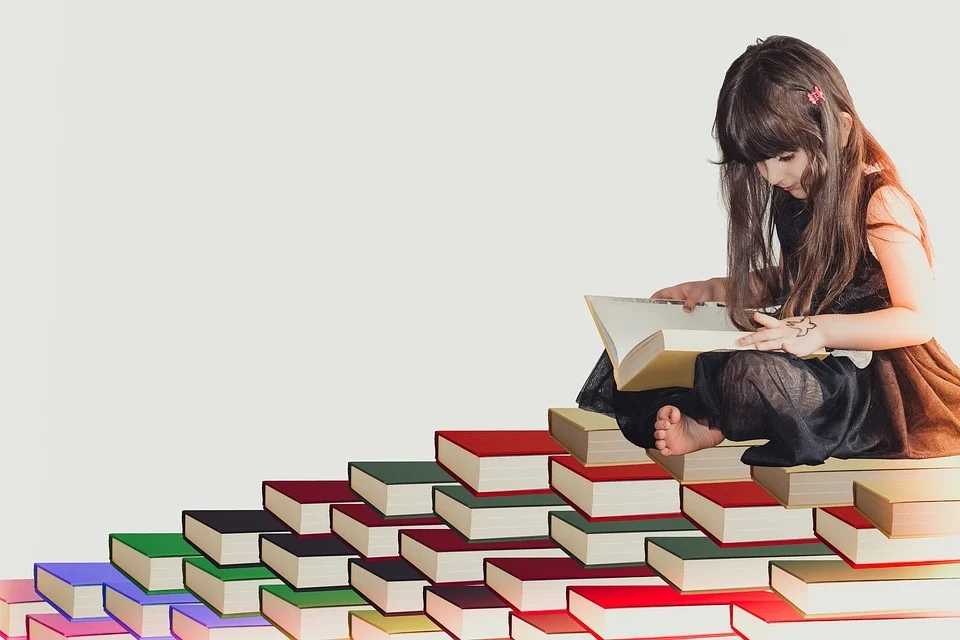